10
класс
ГЕОМЕТРИЯ
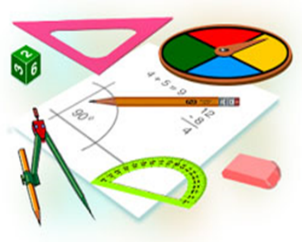 ТЕМА:
РЕШЕНИЕ ЗАДАЧ
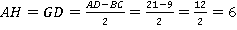 ПРОВЕРКА САМОСТОЯТЕЛЬНОГО ЗАДАНИЯ
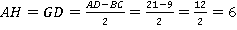 ПРОВЕРКА САМОСТОЯТЕЛЬНОГО ЗАДАНИЯ
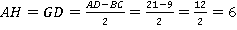 ПРОВЕРКА САМОСТОЯТЕЛЬНОГО ЗАДАНИЯ
Пирамида
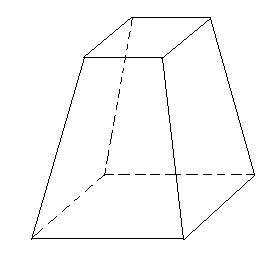 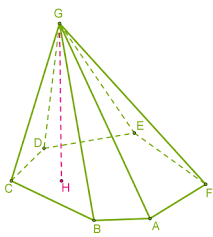 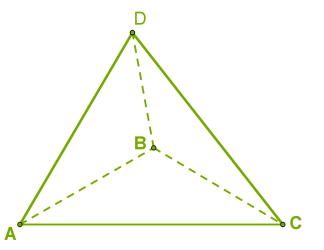 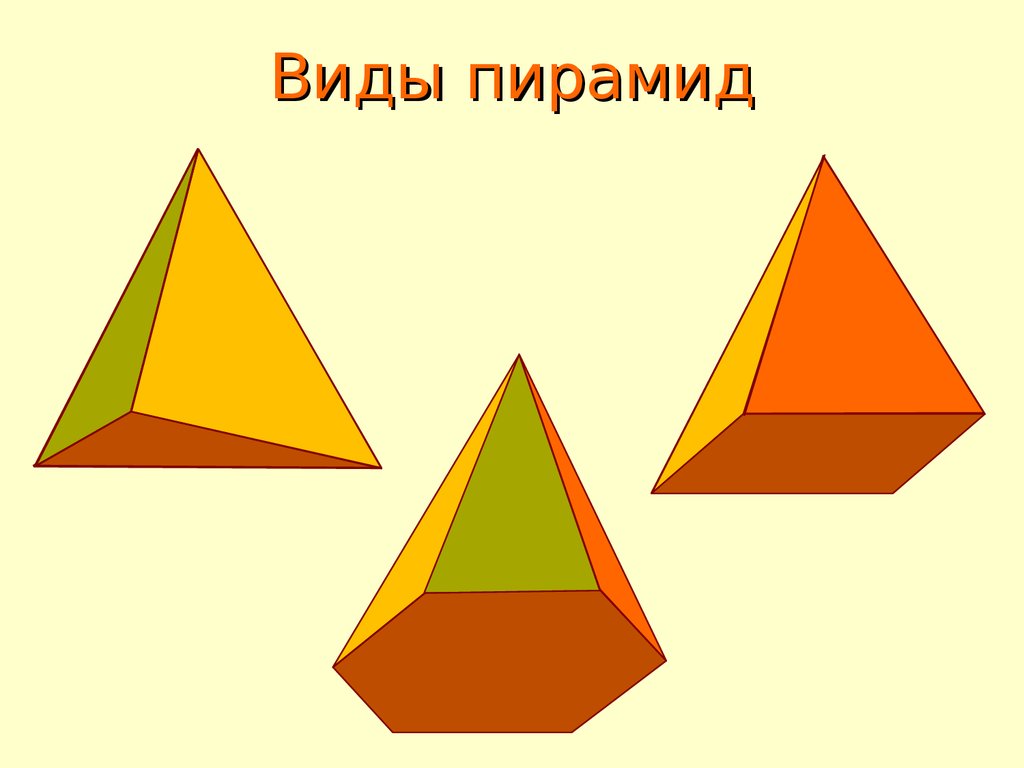 Теоретический тест
Теоретический тест
Теоретический тест
Теоретический тест
Результаты теста
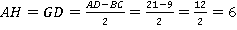 РЕШЕНИЕ ЗАДАЧ
Задача 1.
Стороны основания правильной четырёх-угольной пирамиды равны 100 см, боковые рёбра равны 130 см. Найдите:
 Апофему пирамиды
 Площадь поверхности пирамиды 
 Объём
РЕШЕНИЕ ЗАДАЧ
Дано:
SABCD – правильная пирамида
АBCD – квадрат
АВ=ВС=СD=AD=100 см
SC=130 см
Найти:
SH=?
Sп.п.=?
V= ?
S
130
h
D
С
50
Н
O
100
A
B
РЕШЕНИЕ ЗАДАЧ
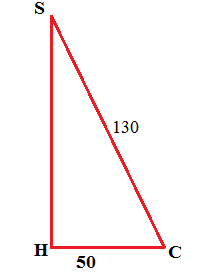 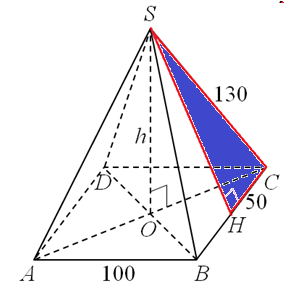 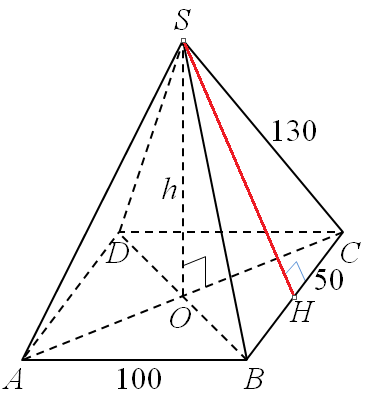 РЕШЕНИЕ ЗАДАЧ
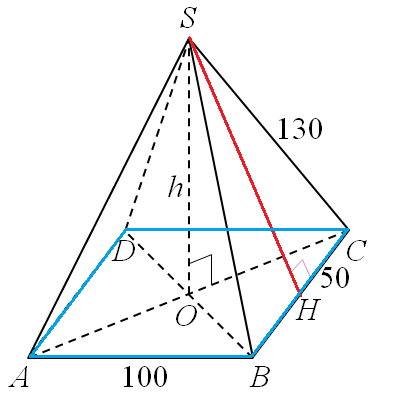 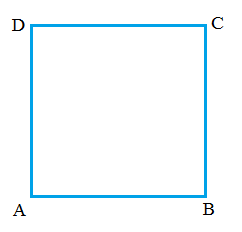 РЕШЕНИЕ ЗАДАЧ
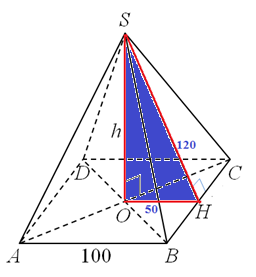 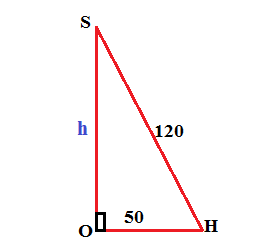 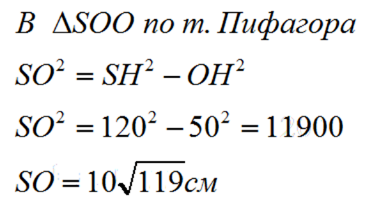 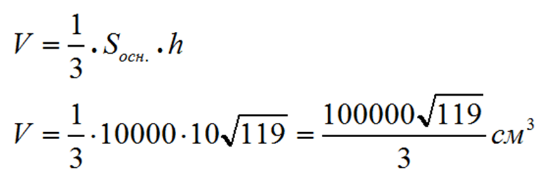 РЕШЕНИЕ ЗАДАЧ
Задача 2.
Стороны основания правильной шестиугольной пирамиды равны 100 см, боковые рёбра равны 130 см. Найдите: 
 Апофему пирамиды 
 Площадь боковой поверхности пирамиды
 Площадь полной поверхности пирамиды
РЕШЕНИЕ ЗАДАЧ
Дано:
SABCDEF – правильная пирамида
АBCDEF – правильный шестиугольник
АВ=ВС=СD=DE=EF=AF=100 см
SC=130 см
S
Найти:
SH=?
Sб.п.=?
Sп.п.=?
130
M
D
E
F
C
O
50
Н
A
B
100
РЕШЕНИЕ ЗАДАЧ
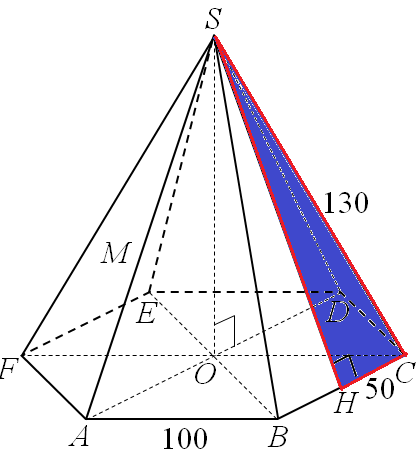 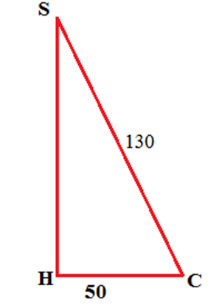 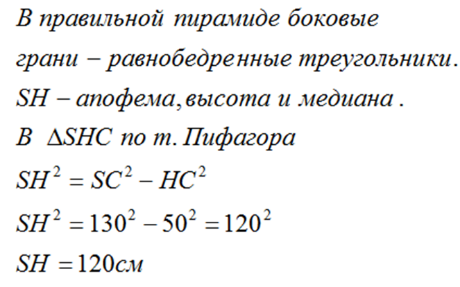 РЕШЕНИЕ ЗАДАЧ
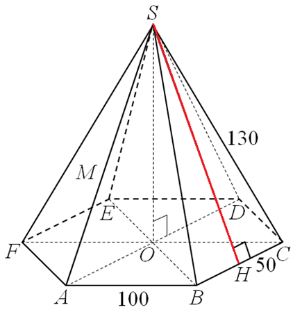 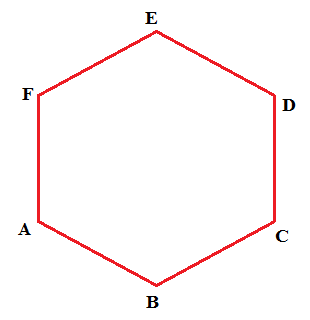 РЕШЕНИЕ ЗАДАЧ
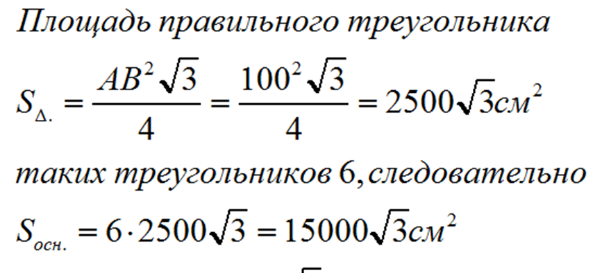 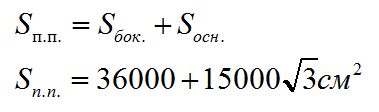 ЗАДАНИЕ ДЛЯ САМОСТОЯТЕЛЬНОГО РЕШЕНИЯ
Задача 1. Стороны основания правильной четырёхугольной пирамиды равны 6 см, боковые рёбра равны 5 см. Найдите:
Апофему пирамиды 
Площадь поверхности пирамиды 
Объём 
Задача 2. Стороны основания правильной шестиугольной пирамиды равны 16 см, боковые рёбра равны 10 см.
 Найдите:
Апофему пирамиды 
Площадь боковой поверхности пирамиды
Площадь полной поверхности пирамиды
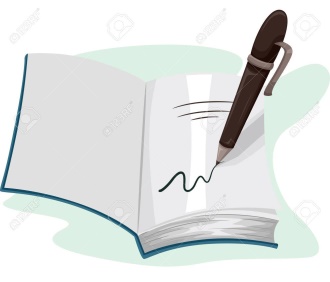